Best Practices from JED Campuses
Kristelle Aisaka, MPH, MSW, CHES
JED Campus Advisor
kristelle@jedfoundation.org
JED Campus Process: An Overview
JED post-assessment
Healthy Minds Study
Institution becomes JED Campus Alumni
Ongoing technical assistance from JED Campus Advisor
Access to the JED Campus Learning Community
JED feedback report
In-person campus visit with JED Campus team
Develop strategic plan
Build campus team
JED initial self-assessment
Healthy Minds Study
Year 1
Year 4
Year 2-3
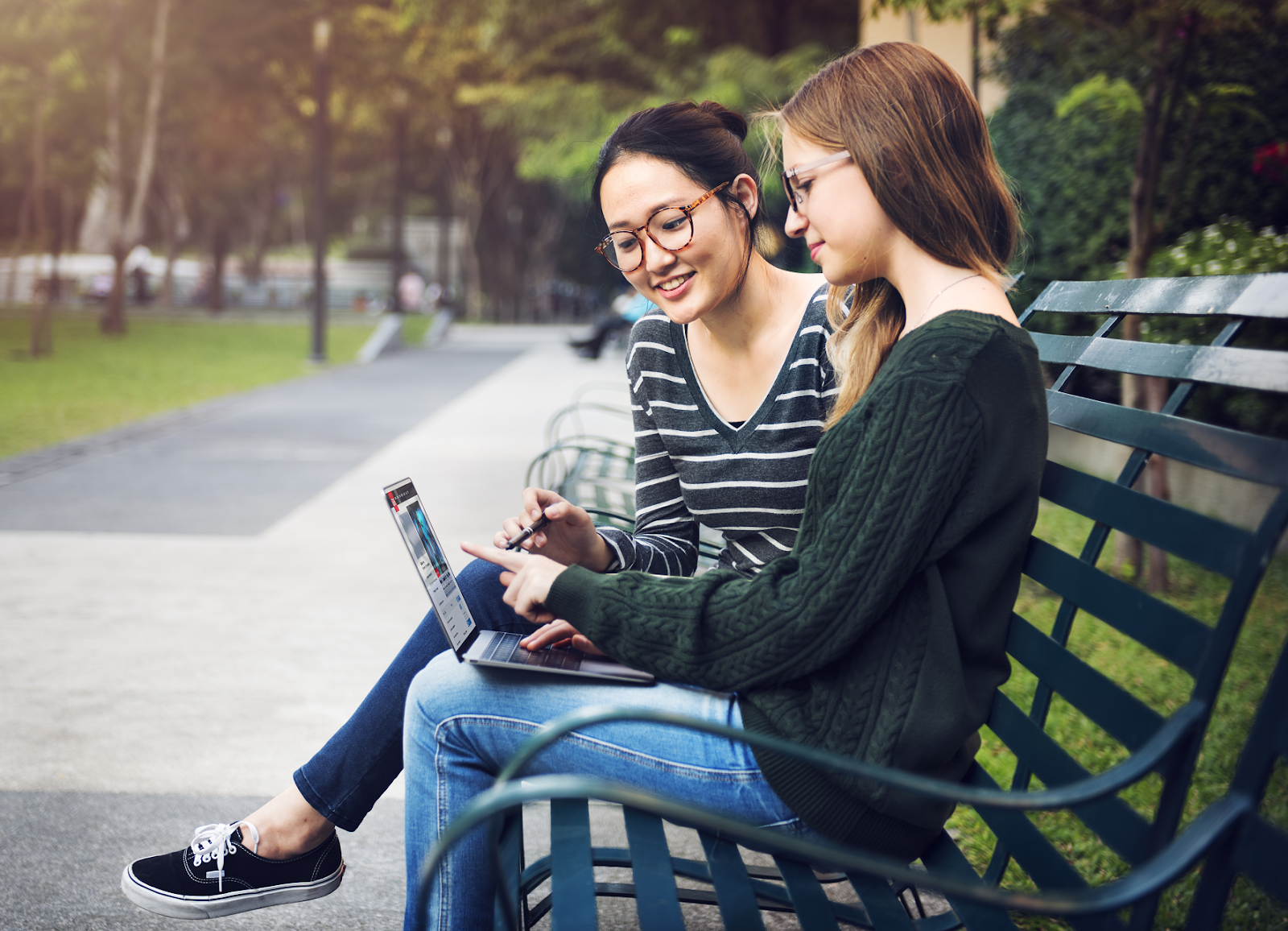 Mental health, suicide prevention, and high-risk substance use prevention is a campus-wide responsibility.
Campus-wide support means campus-wide partners (and increased opportunity for collaboration)
Strategic communication is part of strategic planning
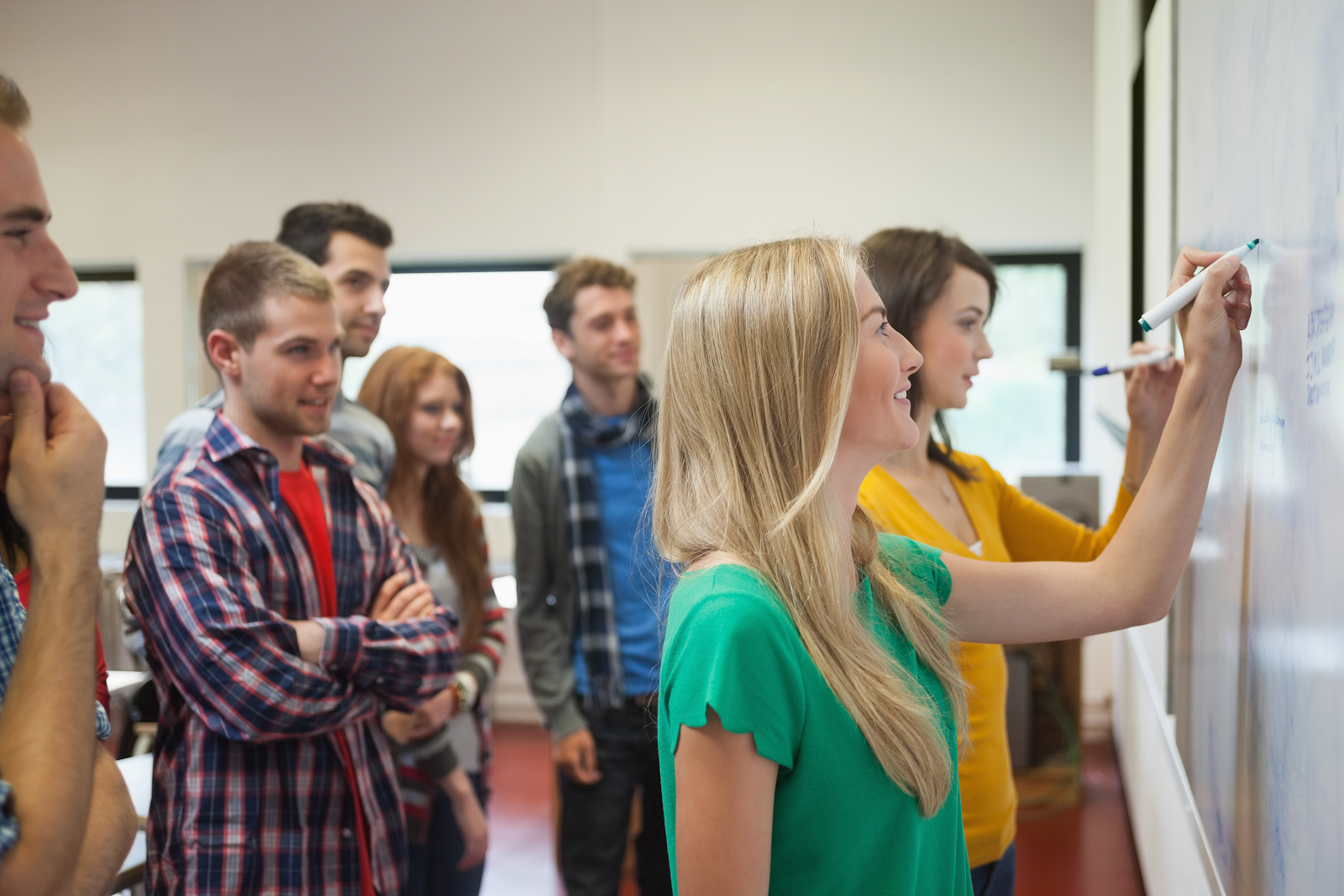 Strategize early, re-goal often, and know your priorities—it’s not a sprint, it’s a marathon.
Systems change starts with understanding your system
Dedicate time, effort, and resources to strategic planning
Be flexible and future-proof where you can
When it comes to adopting or implementing best practices,don’t recreate the wheel.
Evaluate, scale what’s working well, and examine what isn’t
Connect with colleagues across your institution and at peer institutions
Celebrate and share successes